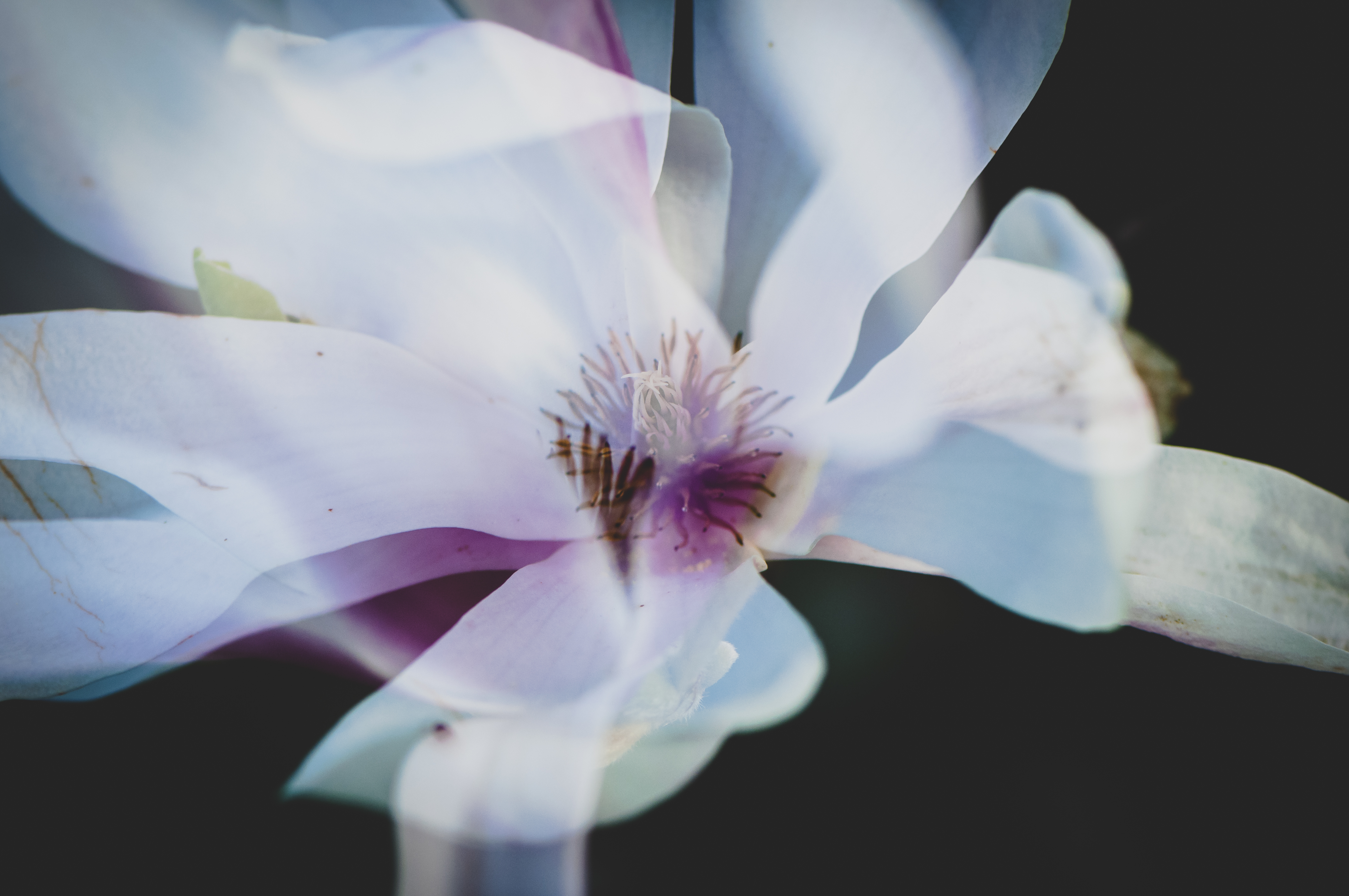 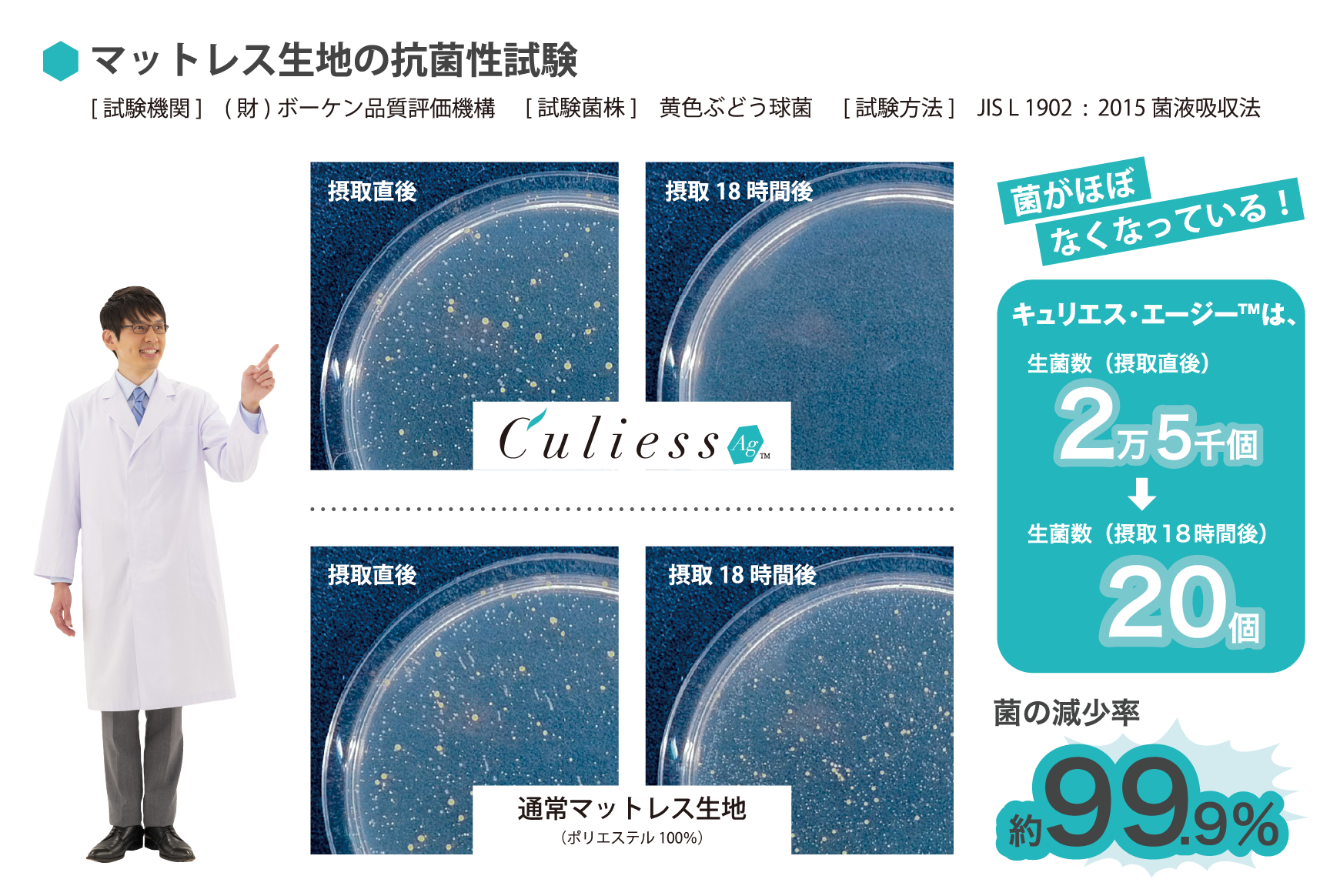 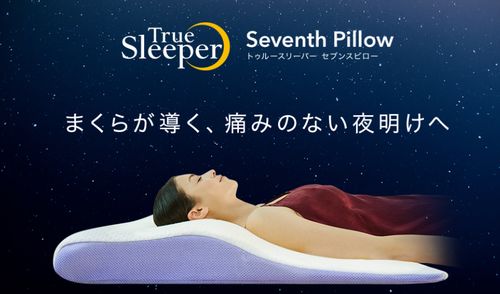 快眠ホテル
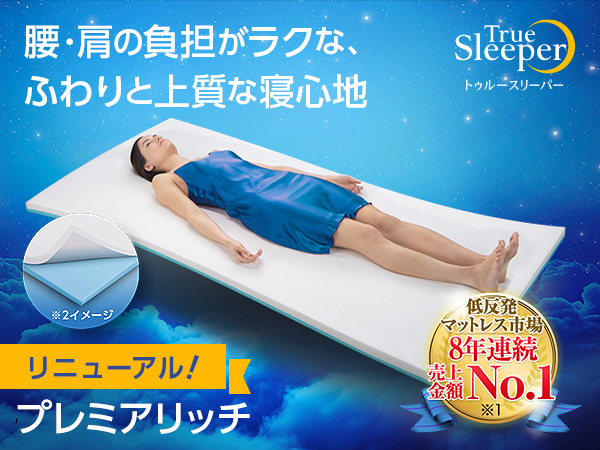 除菌ベッド・トゥルースリーパー・セブンスピロー・くつろぎサポートシーリングライト
すっぽり快適ガウン　皆様の疲れが少しでもとれますように準備致しました。
※セブンスピローが苦手な方は各階エレベーター出て右の

　 電子レンジの横に枕が有りますので御利用くださいませ。
タイトル Lorem Ipsum Dolor